Ingredients of Institutional Fund Raising
An experience sharing

Presentation by
Govinda Neupane
Country Director
IM Swedish Development Partner
Outline of presentation
TOP SIX MANTRAS OF INSTITUTIONAL FUND RAISING 

Prerequisites for writing or designing high quality/winning proposal

Priorities and approaches of Institutional Donors in Nepal

Potential donors for Nepali I/NGOs 

Opportunities and Challenges for FR in Nepal
Six Mantras for institutional fund raising
Strong internal control system (program and financial management)- organizational, technical and financial management capacity- transparency, accountability, Integrity

Reputation of organization-Visible impacts/results of your work (strong relevant past experience) 

Visibility (documentation and branding) of the organization’s work

Well established RELEVANT partners’ portfolio/consortium

High quality proposal/concept note

Public Relation/Networking/Engagement with potential donors
Pre requisites for high quality proposal/grant writing
Institutional FR is not a short-cut road and [Note: average success rate in FR is 10-20% for capable organization and 5-10% young organization] 
 
Well thought and analytical Strategic Plan and Thematic Programmatic Strategies in place

Fund raising strategy and separate dedicated staff in place

Regular updated research and intelligence gathering of donor’s priorities, plans and focuses
 
Quality review of the thematic priorities and approaches of donors or call guidelines and evaluation criteria, formats 

Ensure the match of own priorities and approaches with donors  

Research and establish Relevant Consortium or partners portfolio with different sets of added values- 1+1=3 or more- consider active partnership with government and private sectors
Pre-requisite contd…
Quality and authentic and participatory context analysis, policy analysis and stakeholders and target groups analysis

 Innovative concept/ideas 
Find out the Niche or added values of your organization or consortium partners
Apply Growth mind sets building on your past experience/results
 
High quality proposal/concepts-concise/direct writing, clear, analytical write up, well-articulated, good presentation skills

Relevance with priorities of donors, government and own org and sustainability section (majority proposals fail in this section)
[Note: proposal reviewer/consultant has hardly ? hours for one concept note of four pages]
Pre-requisite contd..
High quality LFA- clear, logically linked as per your project’s theory of change

High Quality Budget- based on your organization rule, practice and market price, cost effective (majority fails in this)

Quality implementation- show-case visible and tangible impacts!

Involve donors in implementation in different ways! Strategic philanthropy or partnership
Priorities and approaches of Institutional Donors
European Union:
 Multiannual Indicative Programme (MIP) 2014-2020 for Nepal, mentions
Budget:  indicative budget of €360 million for MIP 2014-20
Sector 1 Sustainable Rural Development (EUR 146 million – 40.5 %) 
Sector 2 Education (EUR 136.4 million – 38 %) 
Sector 3 Strengthening democracy and decentralization (EUR 74 million – 20.5 %) 
Channelize via Government on-budget support- approx. 100%
National and International CSOs support/complementary role- approx. 10% i.e. 10-12 mill EUROs annually- at least 20-25 projects including internal calls
Priorities and approaches of Institutional Donors
European Union:
reconstruction is an important focus (After 2015 earthquakes)
Human rights and democracy (EIDHR)
Humanitarian Aid (ECHO) - Relief and DRR
Regional programs like Switch Asia, Aid for Trade 
Global programs/funding instruments: 
NSA-LA for poverty reduction and sustainable development strategies
Civil Society Organizations and Local Authorities’ (CSO&LA)
Priorities and approaches of Institutional Donors
European Union:
 Global SECTORs/priorities
Human rights and democratic governance
Food and agriculture
Economic growth
Human development
Infrastructure
Environment
Energy
Migration and asylum
Priorities and approaches of Institutional Donors
EU grants searching process:
https://webgate.ec.europa.eu/europeaid/online-services/index.cfm?ADSSChck=1284977262222&do=publi.welcome&userlanguage=en
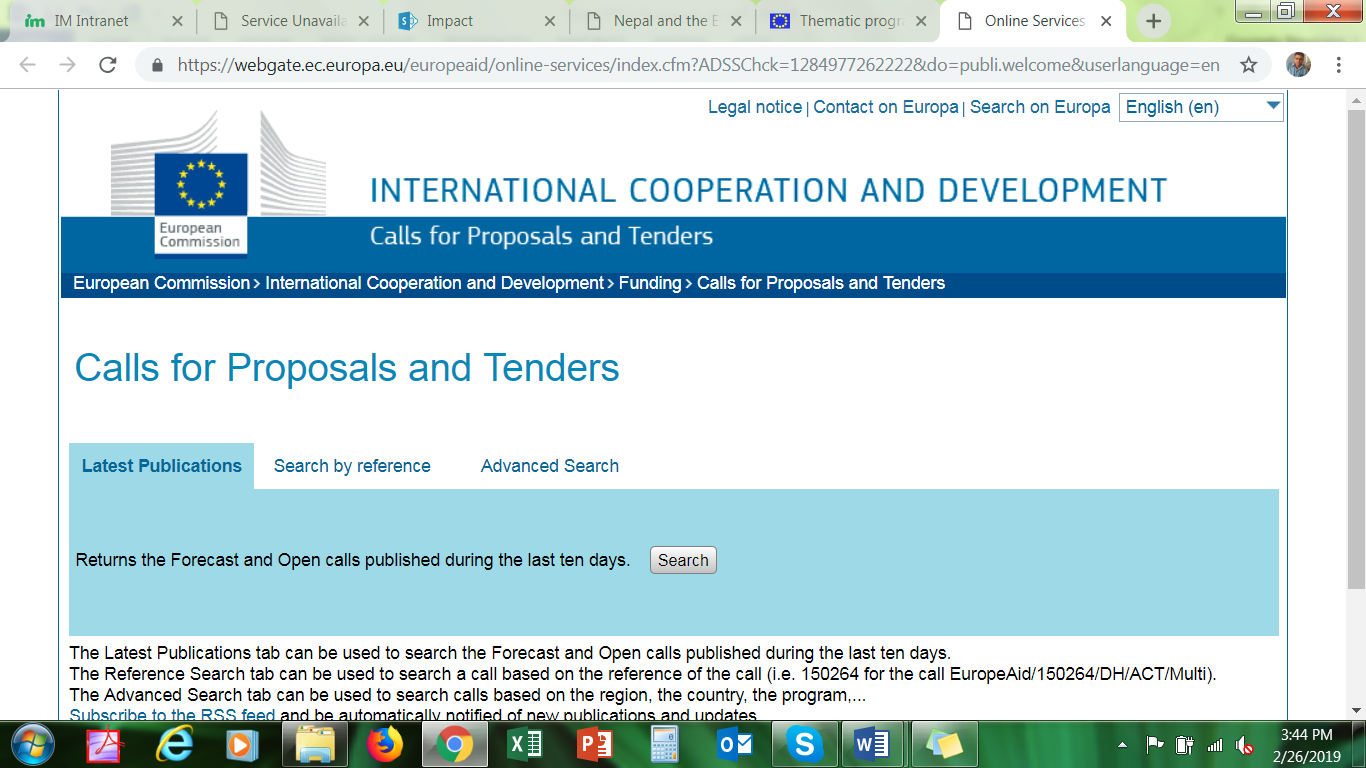 Priorities and approaches of Institutional Donors
European Union:
 Search for forecasted global and country calls with timeline (list of projected calls)- very good tool for advance preparation 
https://ec.europa.eu/europeaid/search/site/Calls%20forecast_en
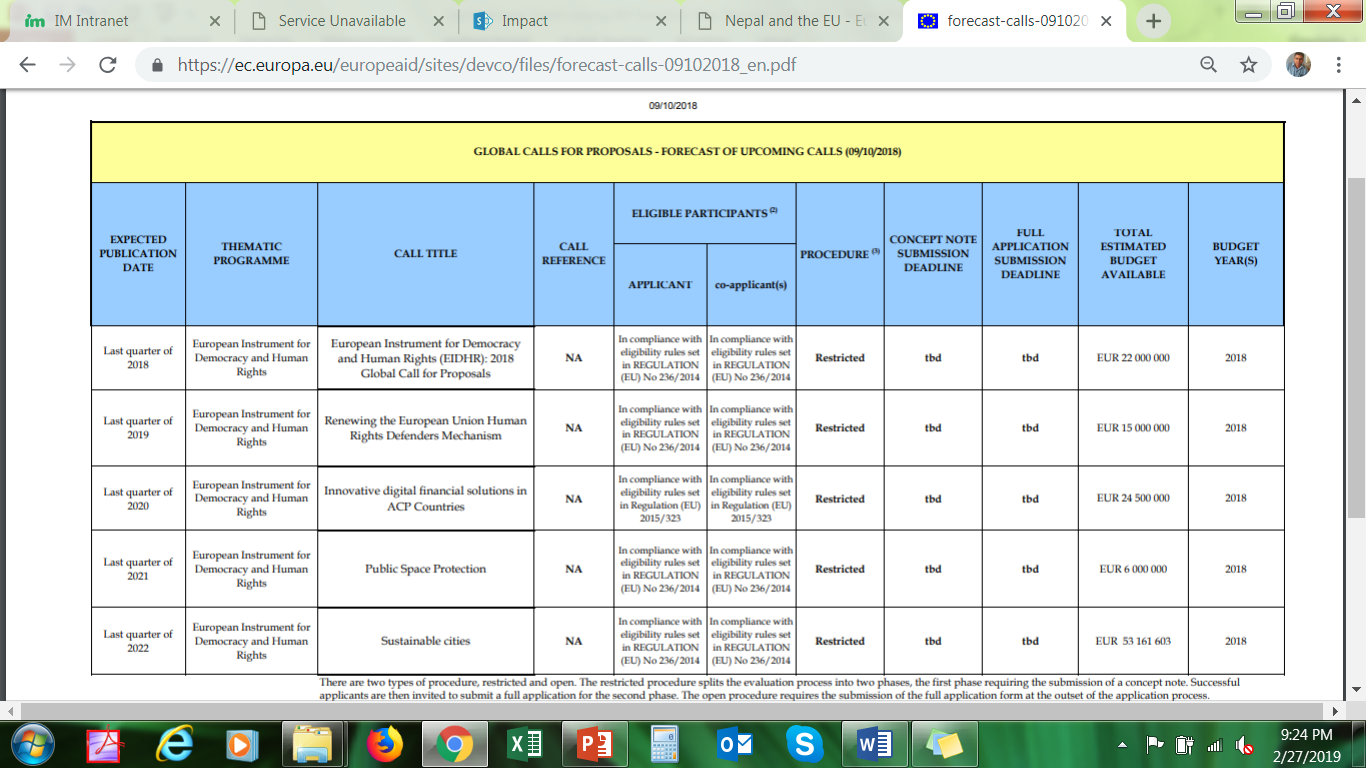 Priorities and approaches of Institutional Donors
Dfid/Ukaid :
Economic empowerment/livelihood, 
Governance, 
Disaster response, 
Climate change, 
Health
Education
Embassy’s small projects
 funds
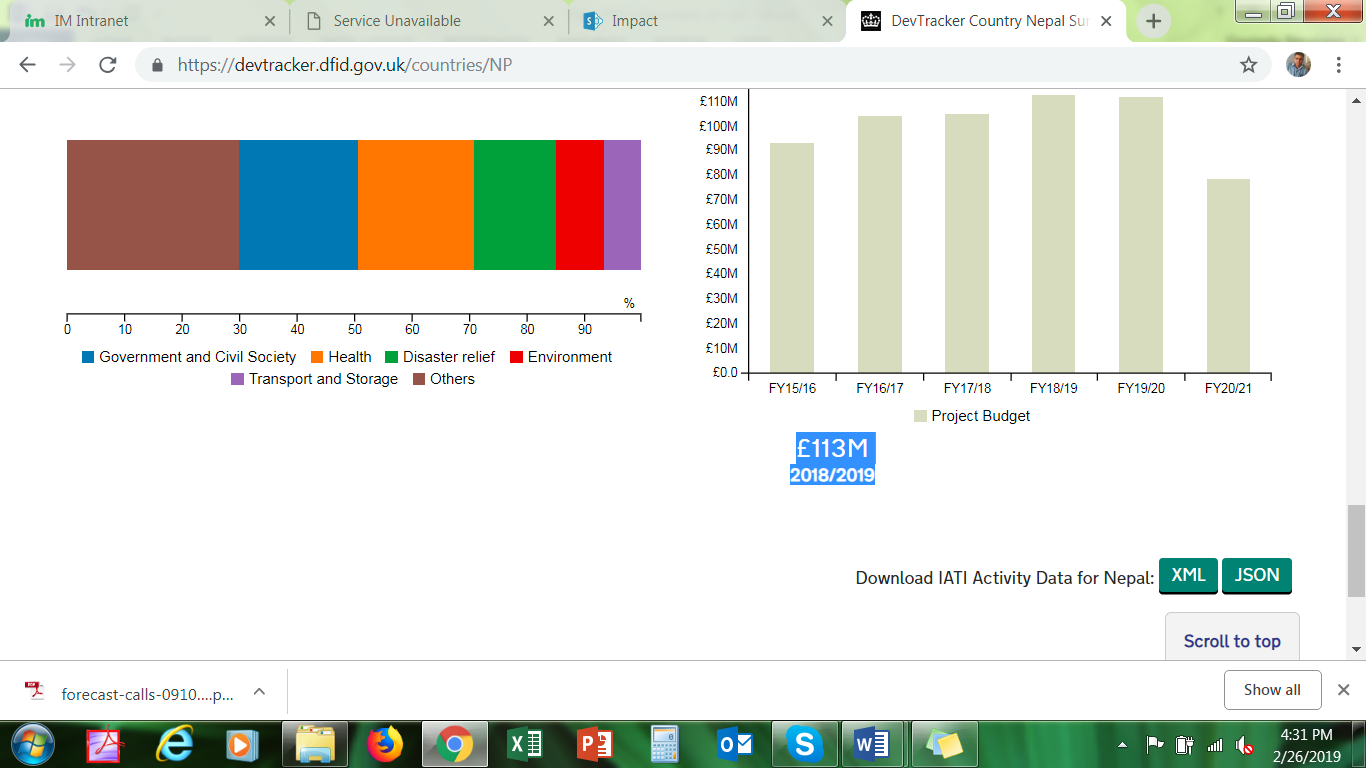 Priorities and approaches of Institutional Donors
Searching calls:
https://www.gov.uk/international-development-funding?parent=&keywords=Calls+for+Nepal&fund_state%5B%5D=open&location%5B%5D=nepal&development_sector%5B%5D=agriculture
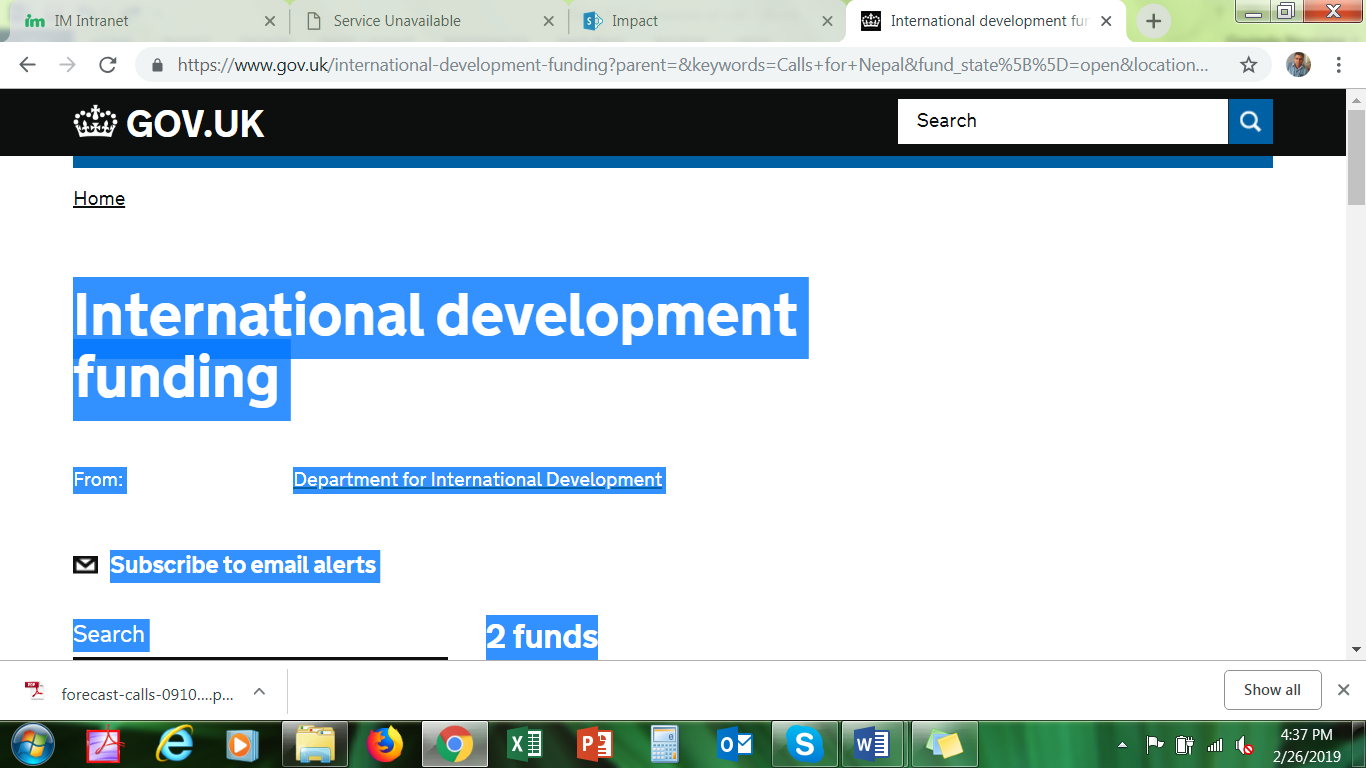 Priorities and approaches of Institutional Donors
USAID:
Agriculture and food security
Democracy, Human Rights and Governance
Economic Growth and Trade
Education
Environment and Global Climate change
Global Health
Earthquake reconstruction and disaster resilience
Priorities and approaches of Institutional Donors
Searching USAID grants: grants.gov,
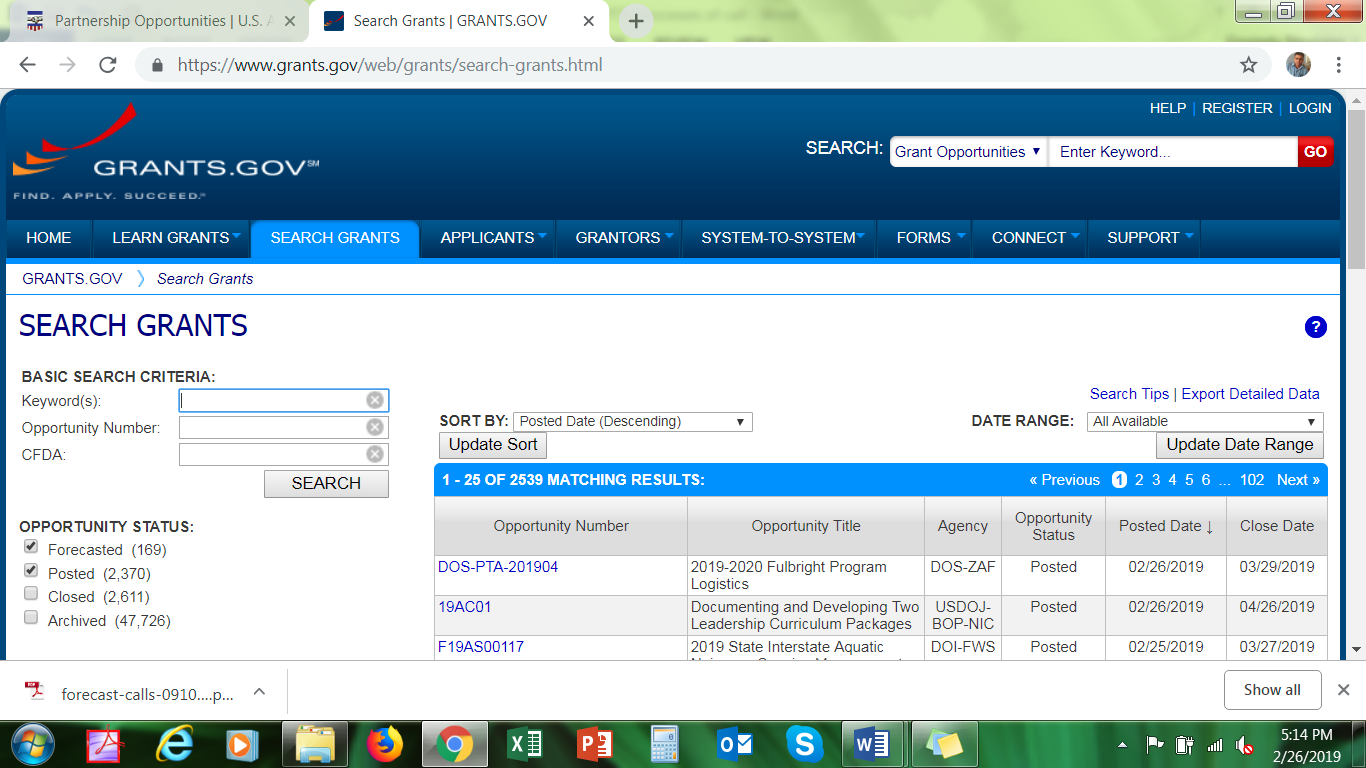 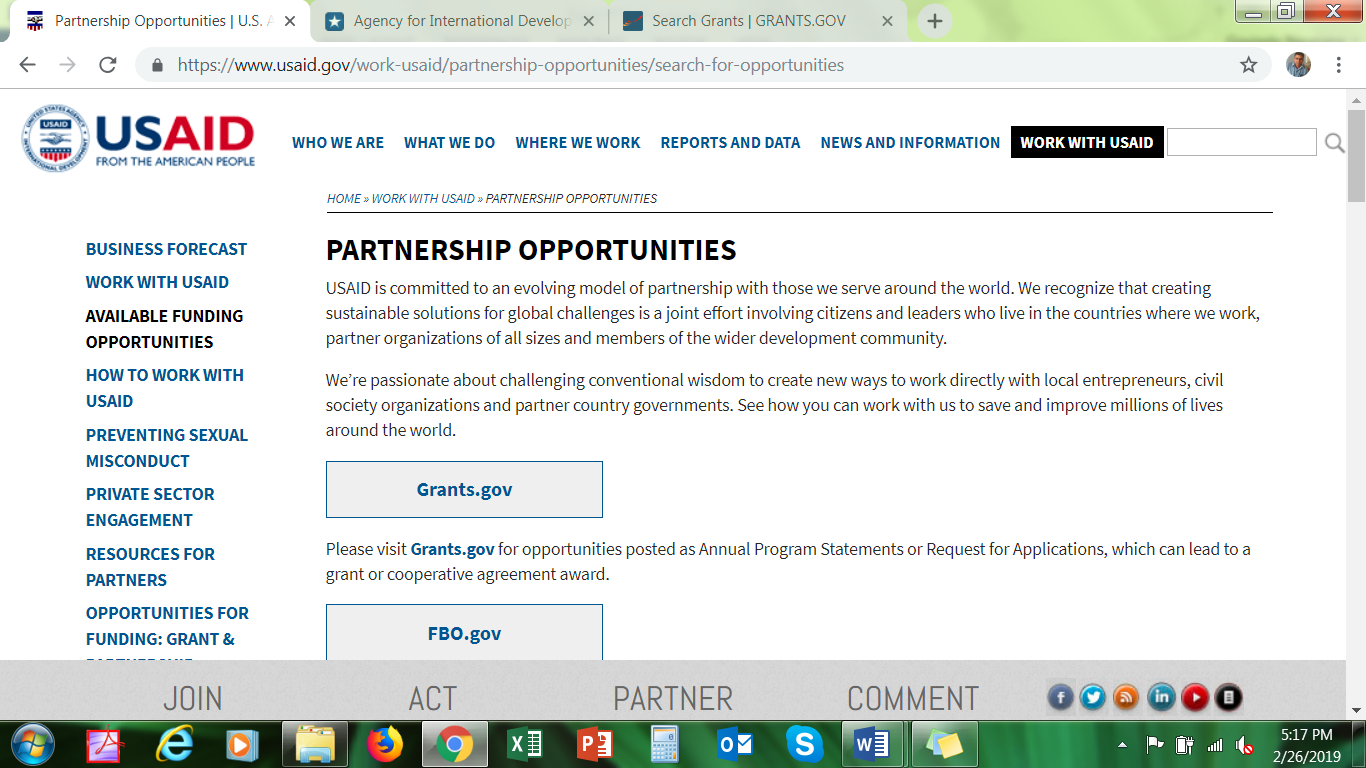 Thank you
Priorities and approaches of Institutional Donors
Donors approaches:
Consortium approach- ecosystem and synergetic partnership approach
Private sector approach
Mobilizing international development contractor- need PR with them
Mobilizing resources through government agencies and UN agencies
Solicited approach for funding
Unsolicited approach for funding- mainly for thematically pioneer organization or small projects by embassies or solidarity funds 
Co-financing, and pre-financing
Potential donors for Nepali I/NGOs
Top 5 donors as per AMP/finance ministry fund disbursement reports of 2017/18:
WB group- USD 533 million
ADB- USD 291 millions 
UK- USD 123 millions
USAID- USD 117 millions
EU- USD 116 million   

Off budget top donors (USD): USAID-109 mill, UK- 49 mill, EU-45 mill (I/NGO be part of it)
Potential donors…..
Human rights, Democracy and CSOs sector
EU
Finida, Danida, Sida, NORAD, UK Aid/DFID, Ausaid, USAID
Foundations- Amplify Change-UK,  Open Society Foundation (OSF)

Economic empowerment/livelihood/agriculture sectors:
EU, DFID, USAID, Major corporate foundation

Water and Sanitation:
AUSAID, DFID, International Foundations, Finida

Health and Education:
All major donors of Nepal and global corporate foundations, CSR
Opportunities for Institutional fund raising
Presence of INGOs and experienced technical I/NGOs- good for strategic alliance/consortium

Potentiality for partnership or promoting different sets of complementing roles from many I/NGOs

Shifting giving trend in Asia- Increasing Business sectors in Asia

Corporate Social Responsibilities (CSR) in Asia and Nepal business and companies- e.g. Bank has CSR of 1.5 %
Opportunities for Institutional fund raising
Private Corporate Foundation Funding in Asia and Nepal

New donors from Asia and middle east e.g. KOICA, China Aid, Ausaid, bilateral donors from Arab country governments, Israel 

Crowd funding/individual funding/giving trend- increasing middle classes in Nepal too

Government funding to NGOs
Challenges for Institutional FR
Highly competitive 

Access of institutional donors- e.g. language barrier in their website for non-English speaking donors e.g. Finida, NORAD, Danida, NORAD- only keeps in website

Difficult processes for finalizing budget and LFA in EU formats

Shrinking space of CSOs/NGOs in Nepal due to government policies
Challenges for Institutional FR
Global shrinking of funding- especially from EU countries, US, Canada, UK for long term development work 
 
Donors or host government priorities- could be difficult for I/NGOs

Fund cut off- more focus on other countries, except disaster in the Asia

No enabling environment

CSOS/NGOs/INGOs capacity on fund raising skills/systems
Lesson learnt and Way forward ….
Institutional FR takes time- could be 1-5 years

Adopt the six Mantras 

Develop capacity building at all levels

Be patience, learn from failure, continue hard work  

Be open, transparent about your work

Promote networking as much as possible

Work with ecosystem of partners/stakeholders
Thank you for your attentive listening!

Questions and comments?